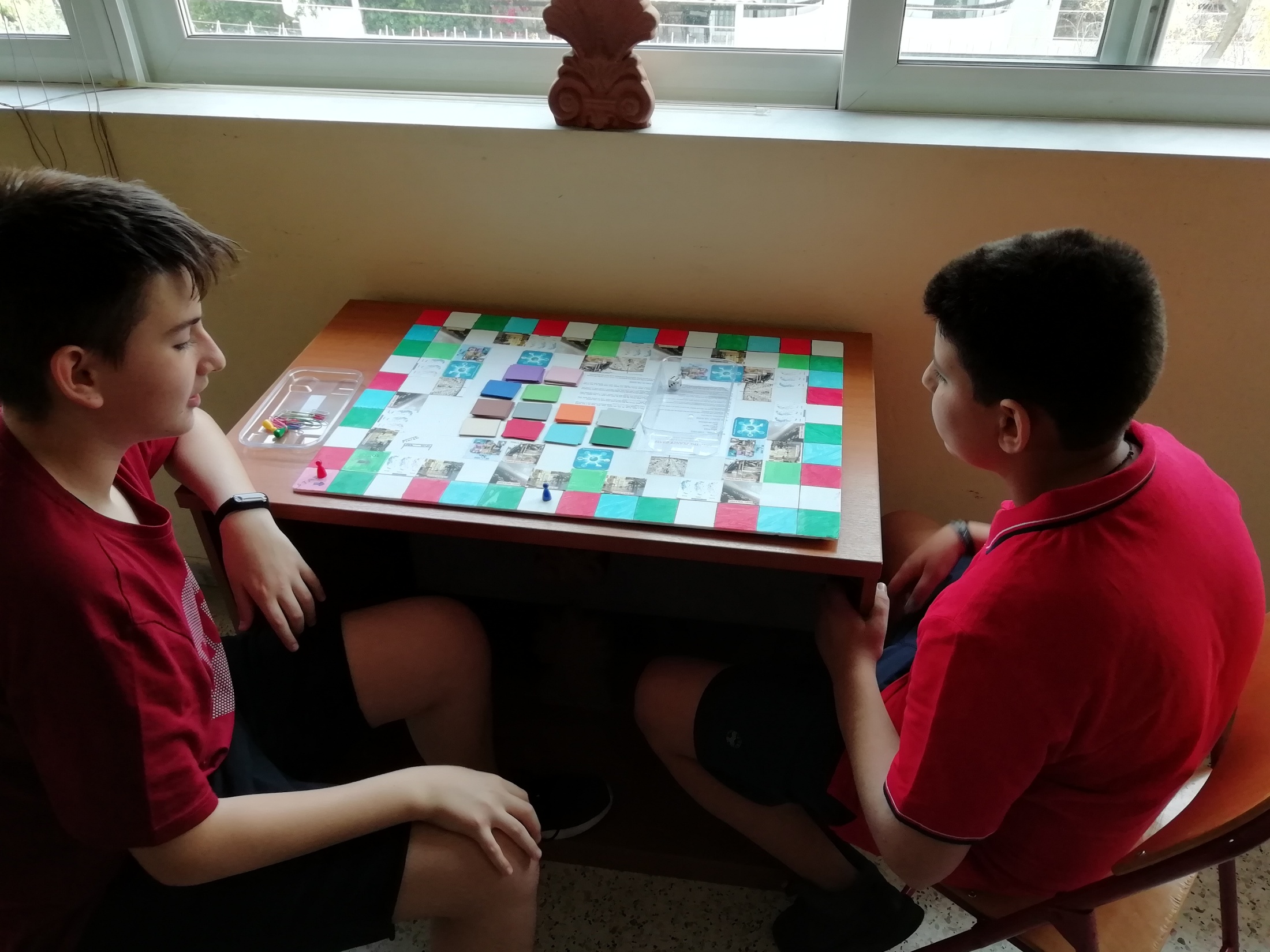 Save The Planet GameERASMUS+ 2018-2020‘’STOP CLIMATE CHANGE’’